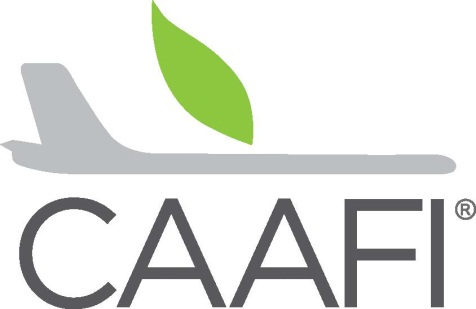 CAAFI 2014
General Meeting
& Expo
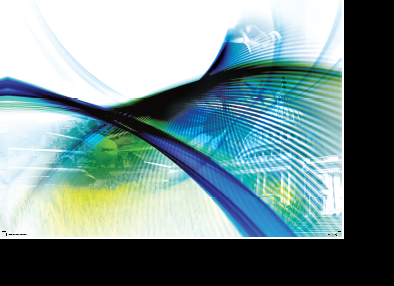 Special Ceremony
Produced by
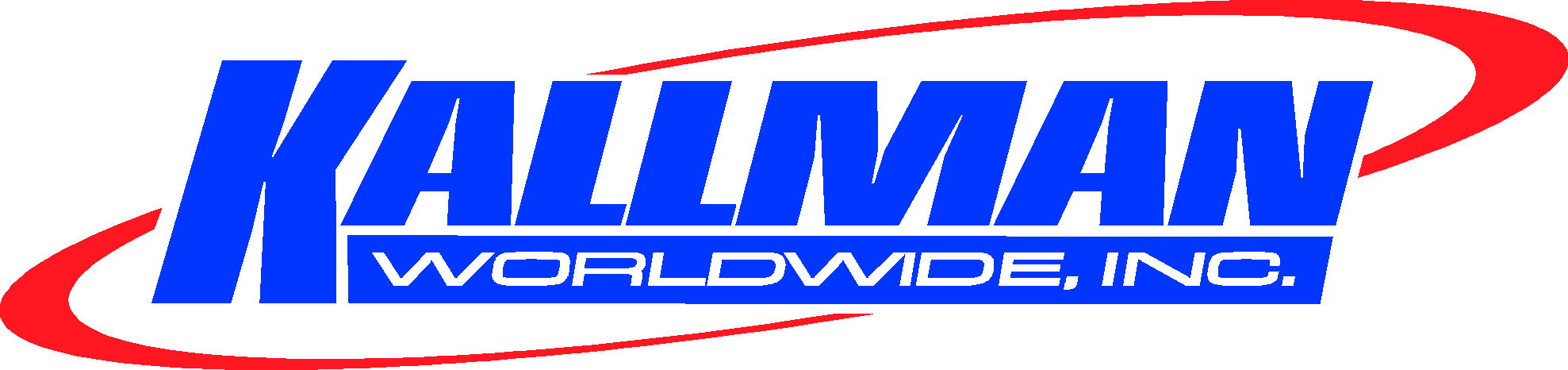 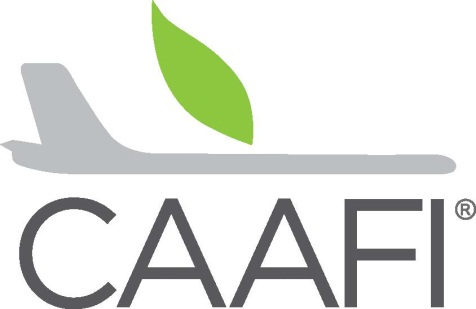 CAAFI 2014
General Meeting
& Expo
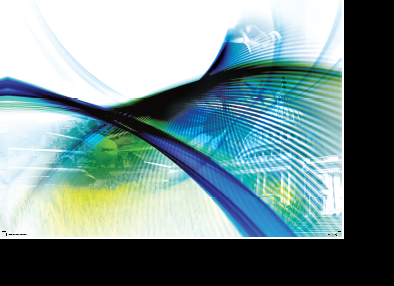 Brad Tilden
Chairman, President and Chief Executive Officer, Alaska Airlines
Produced by
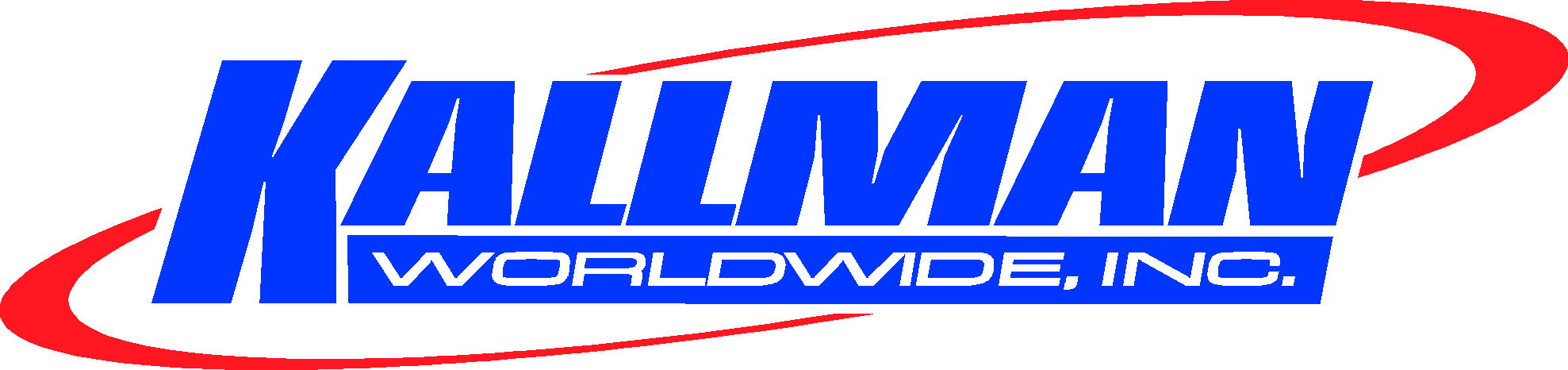 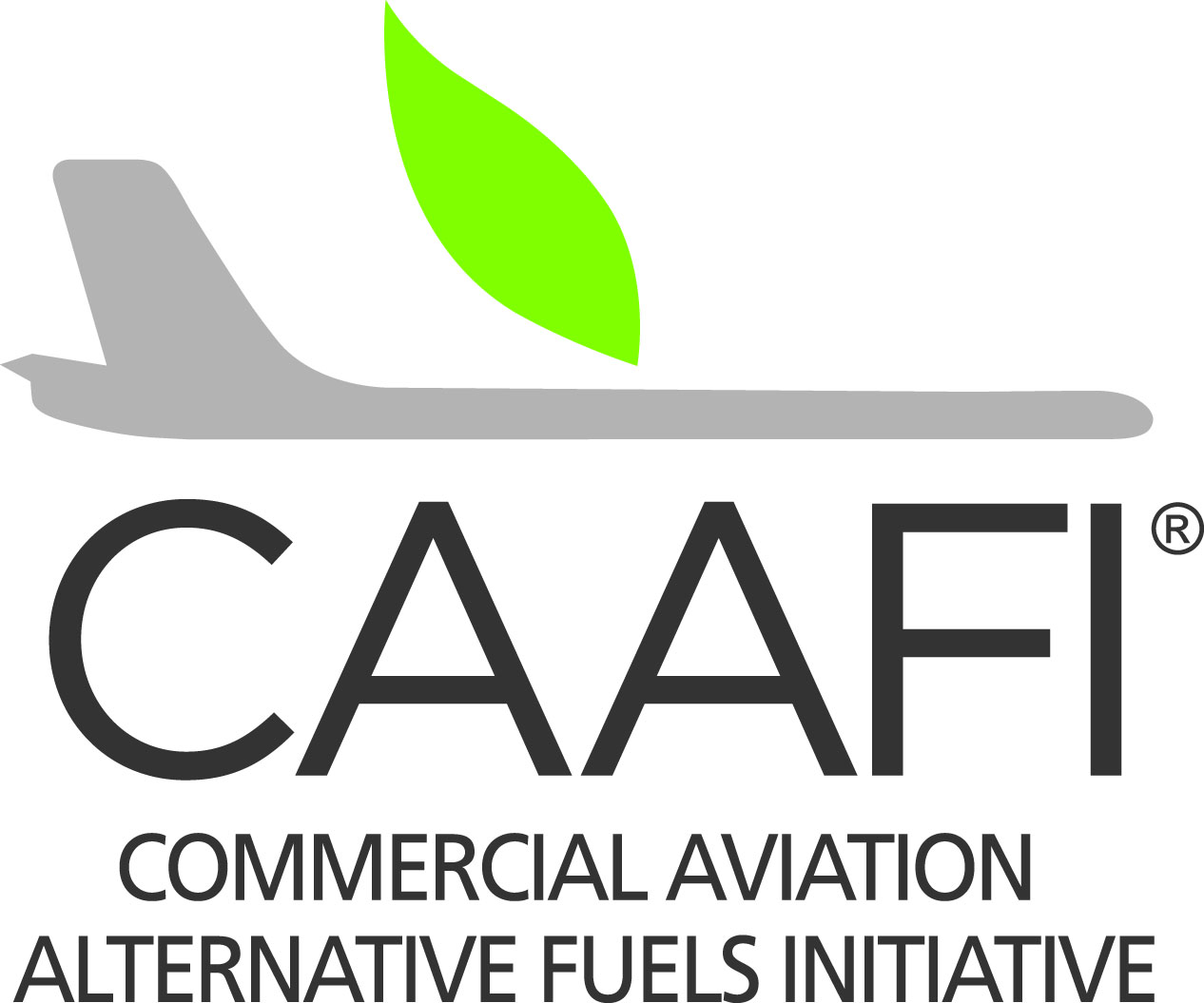 2014 General Meeting — Washington, D.C.
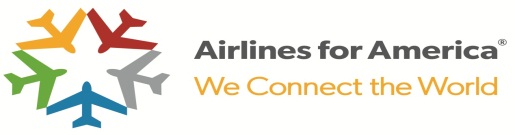 Reducing aircraft emissions
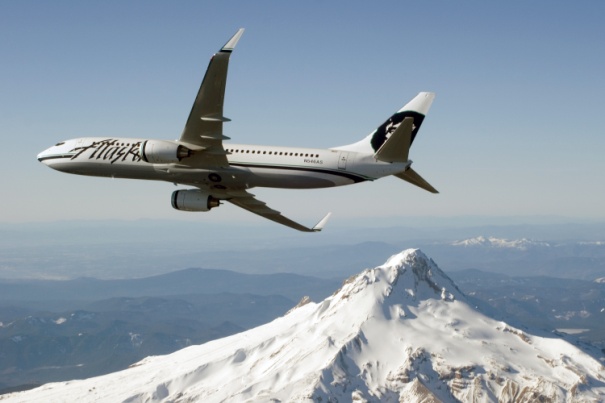 What we fly
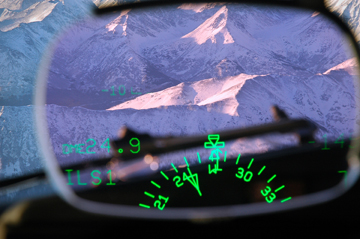 How we fly
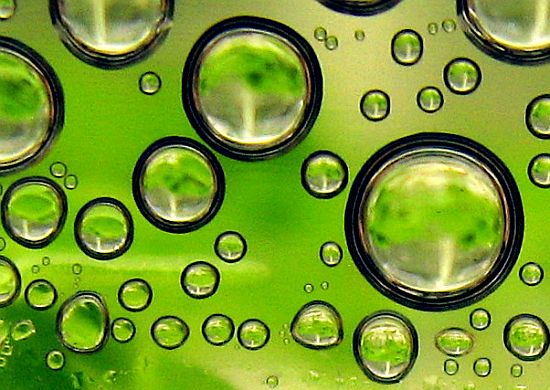 The fuel we use
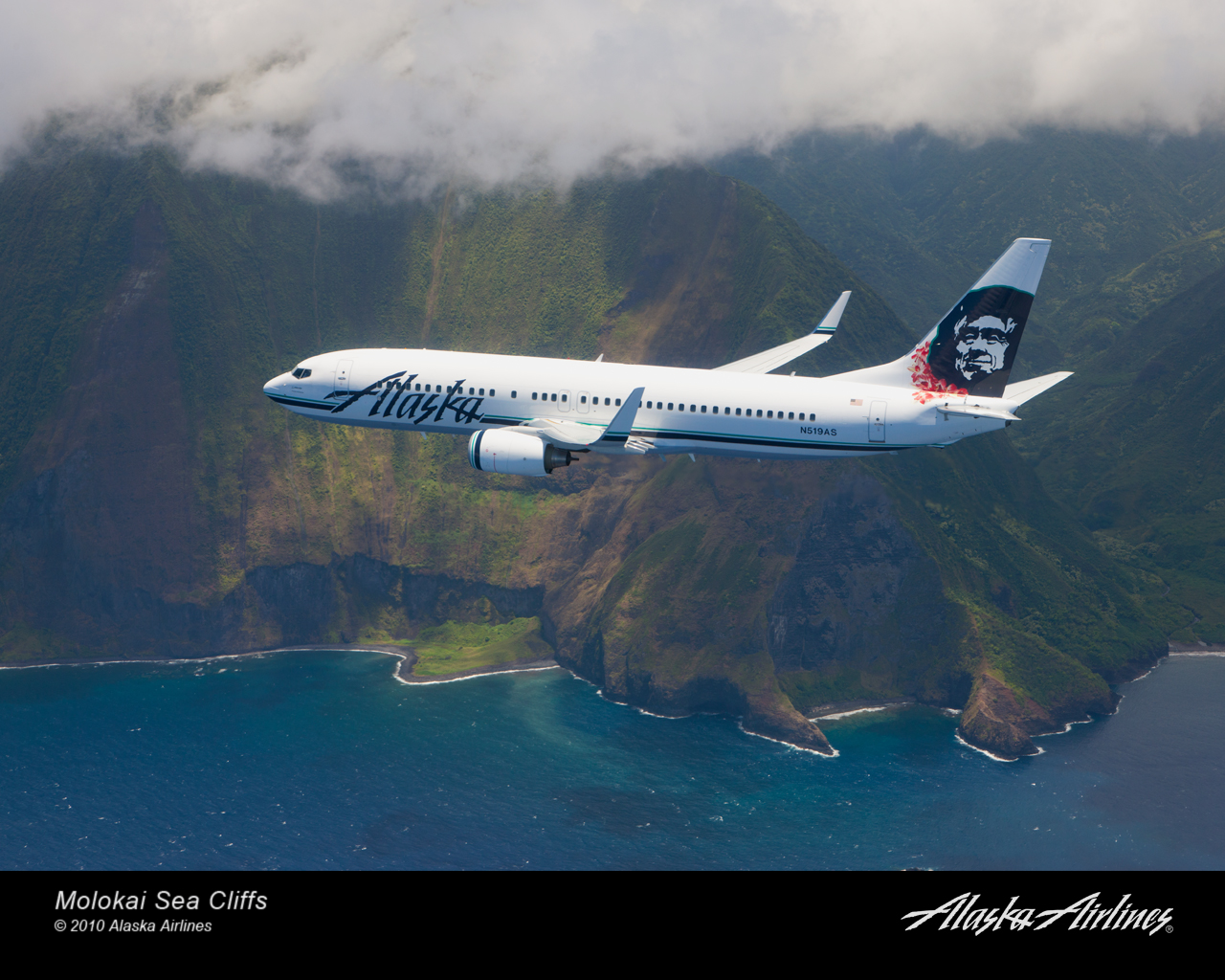 We fly to beautiful places … and we want to keep them beautiful.
What we fly
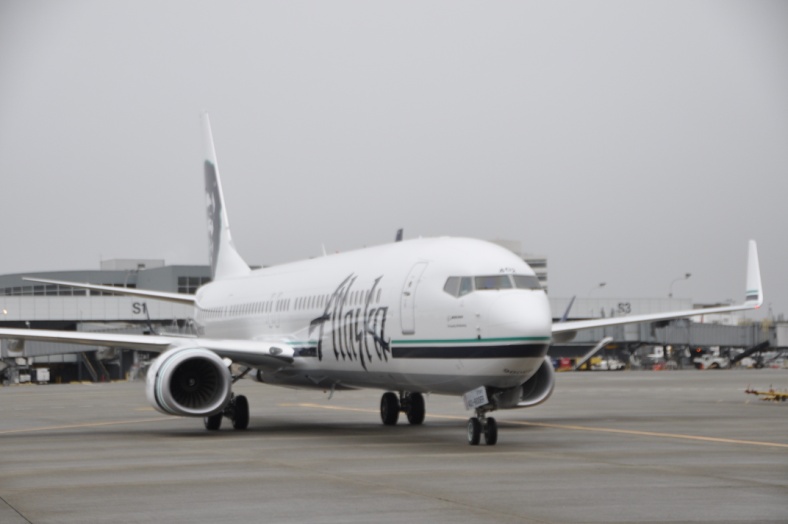 Boeing 737-NG
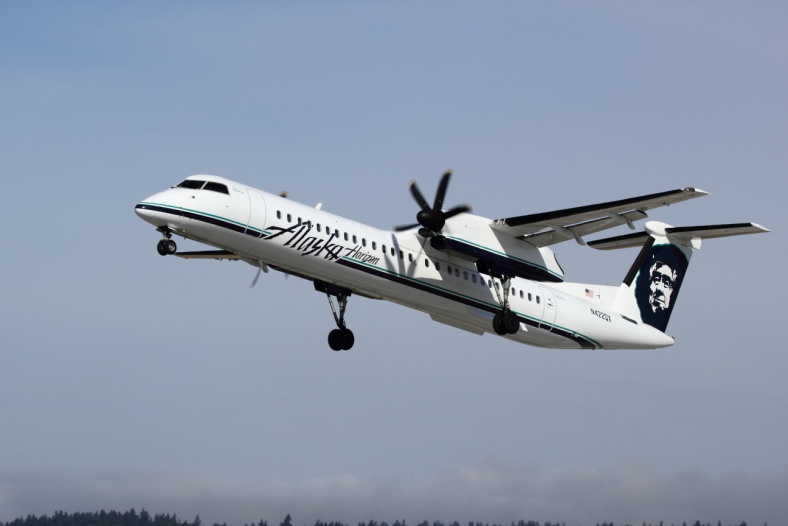 Bombardier Q400
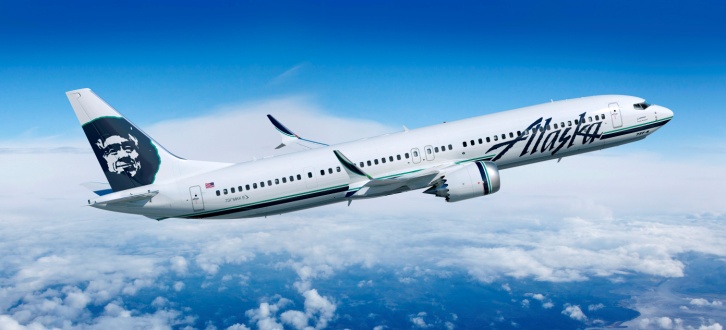 Coming in 2018: Boeing MAX
Alaska among the most efficient
Fuel gallons per seat
22.2
Fuel consumption (gallons / seat)
181
163
182
124
144
122
124
140
Seats:
149
183
172
Better
1,500-mile stage-length
Nominal fuel burn
Pax / bag weight = 220 lbs.
Horizon among the most efficient
Fuel gallons per seat
Fuel consumption (gallons / seat)
Seats:
76
88
99
70
50
72
19
37
Better
400-mile stage-length
Nominal fuel burn
Winglets improve efficiency
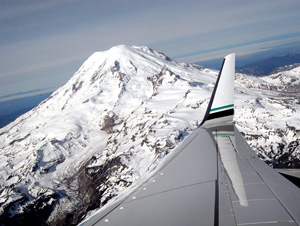 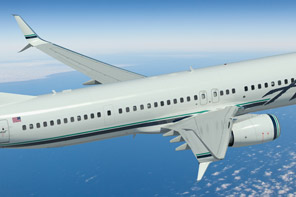 100,000 gal. / aircraft annually
58,000 gal. / aircraft
2014
Retrofitting fleetw/split-scimitar winglets
Efficiency é 1.7%
Total emissions ê 57k tons
11,900 cars off the road
2008
737-800s equipped w/standard wingletsRetrofitted -700s, -900s
Efficiency é 3.0%
Total fleet CO2 emissions ê 79.5k tons
16,600 cars off the road
Total fleet CO2 emissions ê 136.5k tons / 28,500 cars off the road
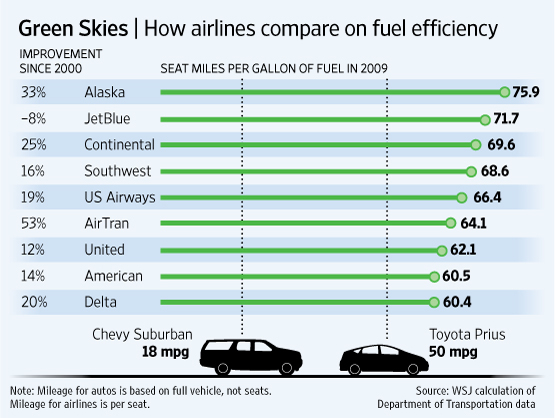 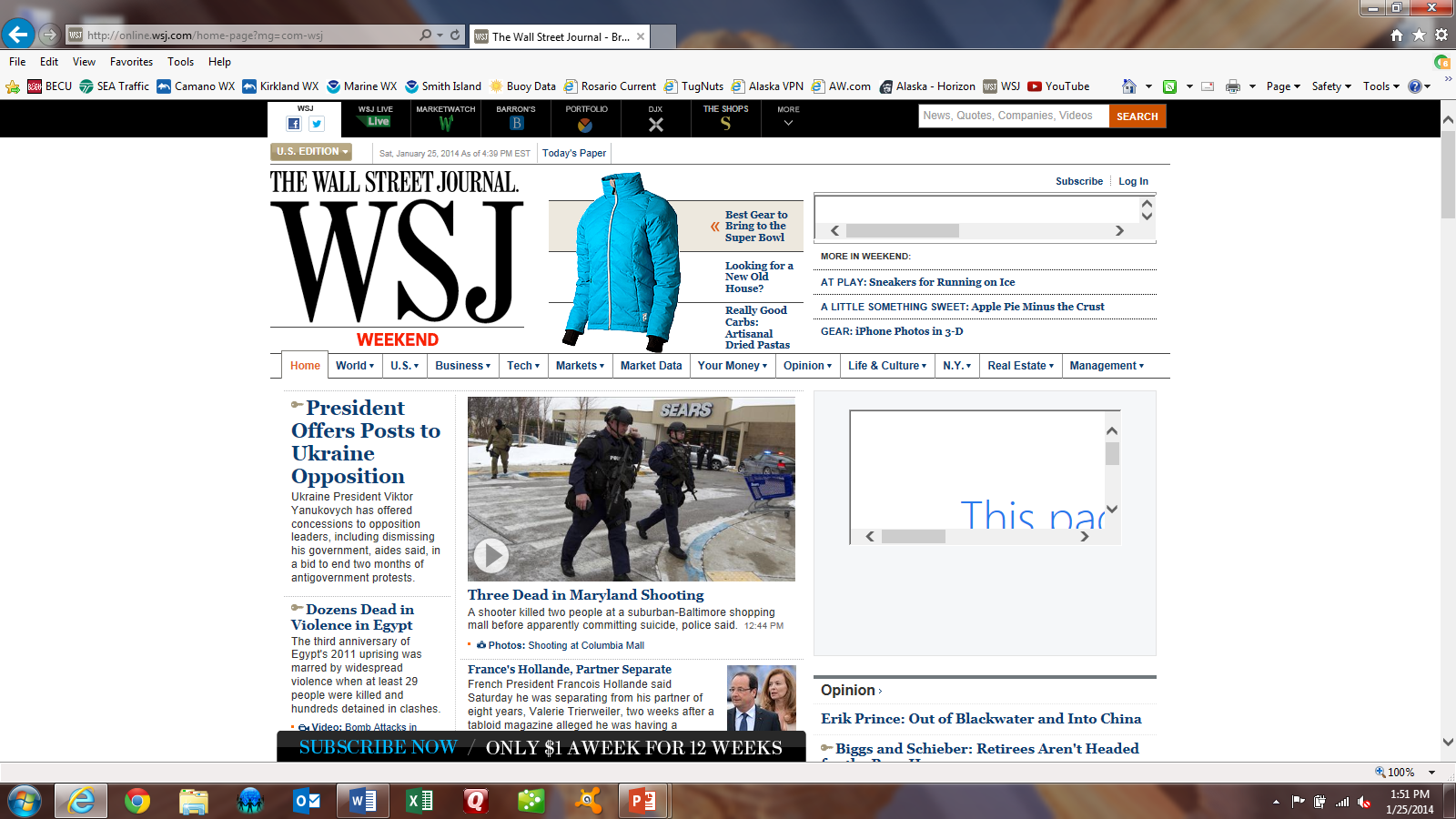 August 2010
How we fly
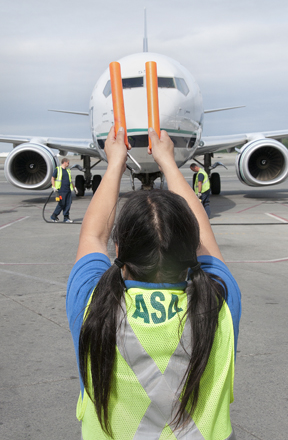 Single-engine taxi
Taxi times in general
APU on demand for Hawaii flights
En route navigation: most favorable
Approaches: idle power
‘Greener Skies’
Eliminates noise for 750k people
Saves airlines2 million gallonsof fuel annually
Cuts pilot-air traffic controllerworkload in half
Shows potential
of FAA’s NextGenATC system
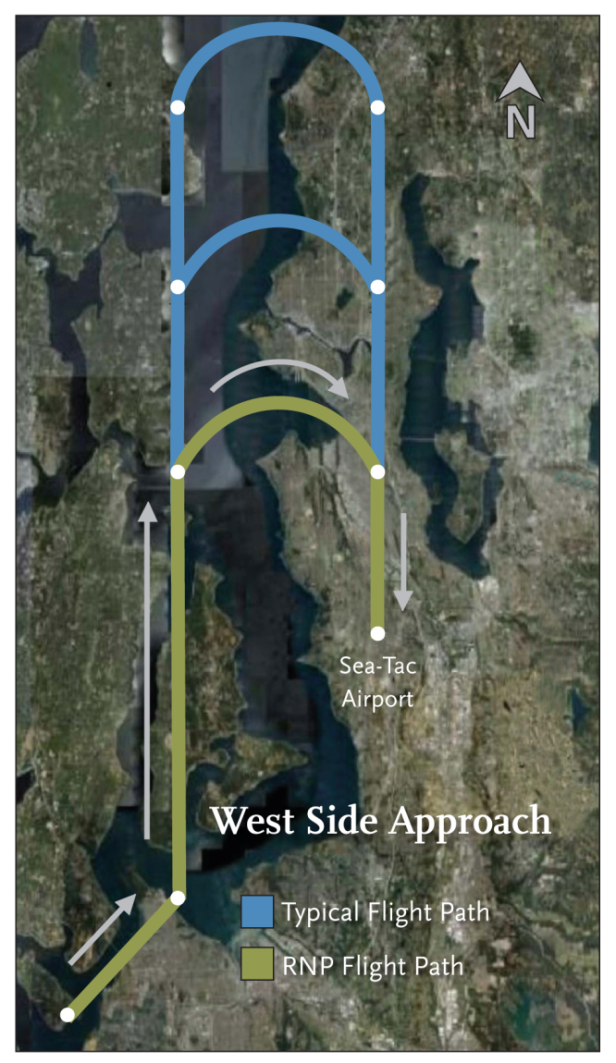 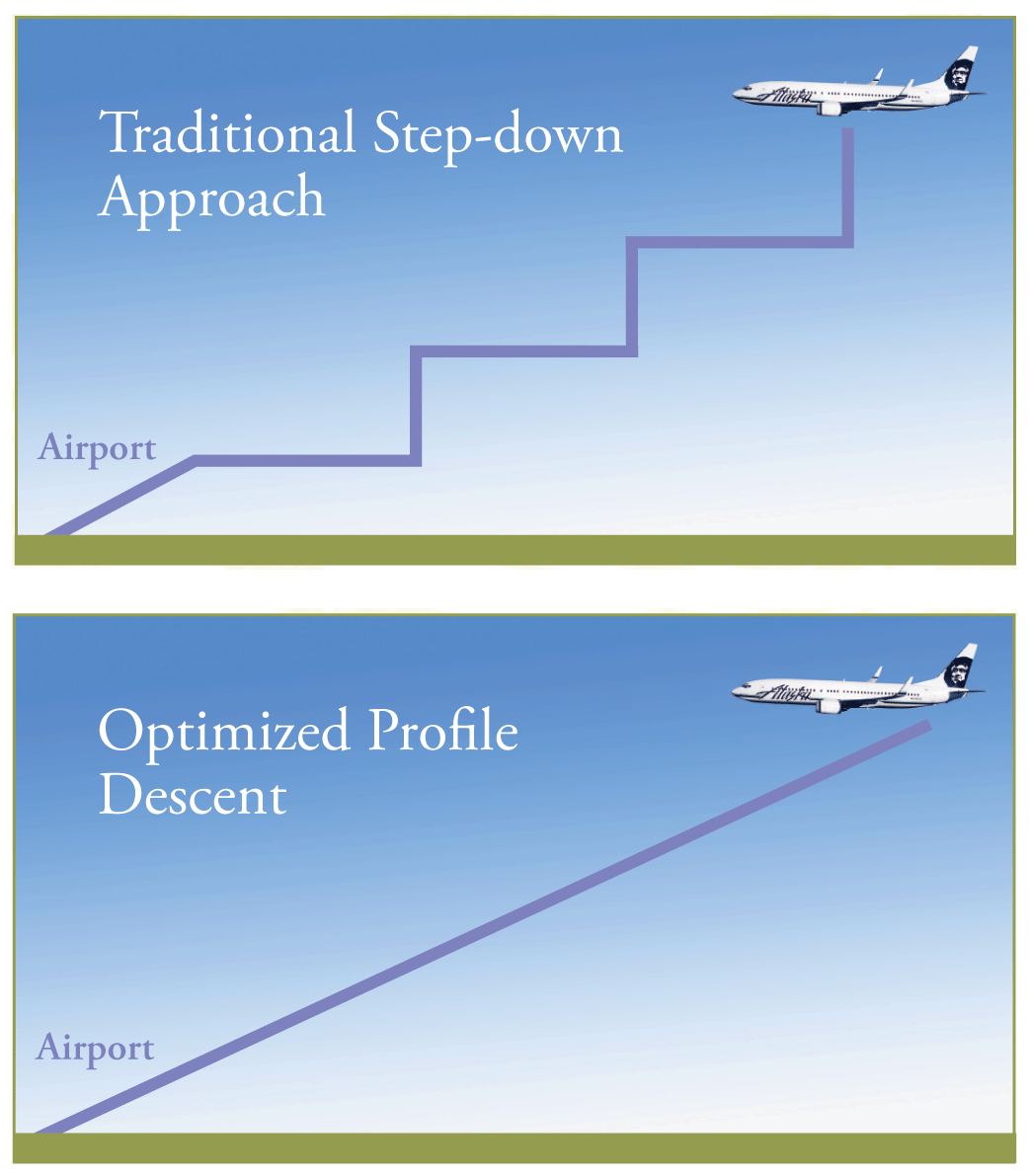 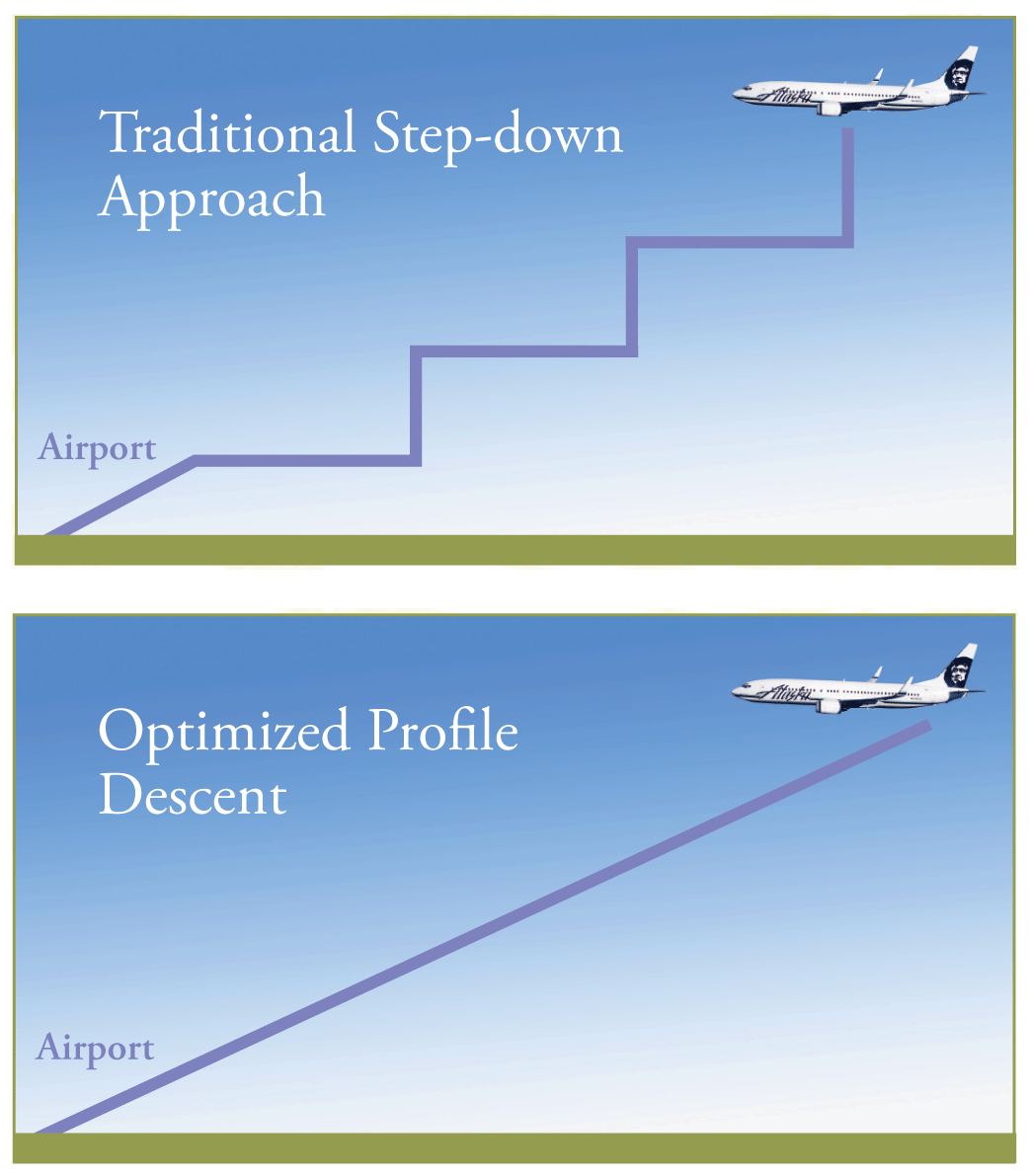 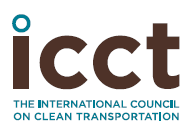 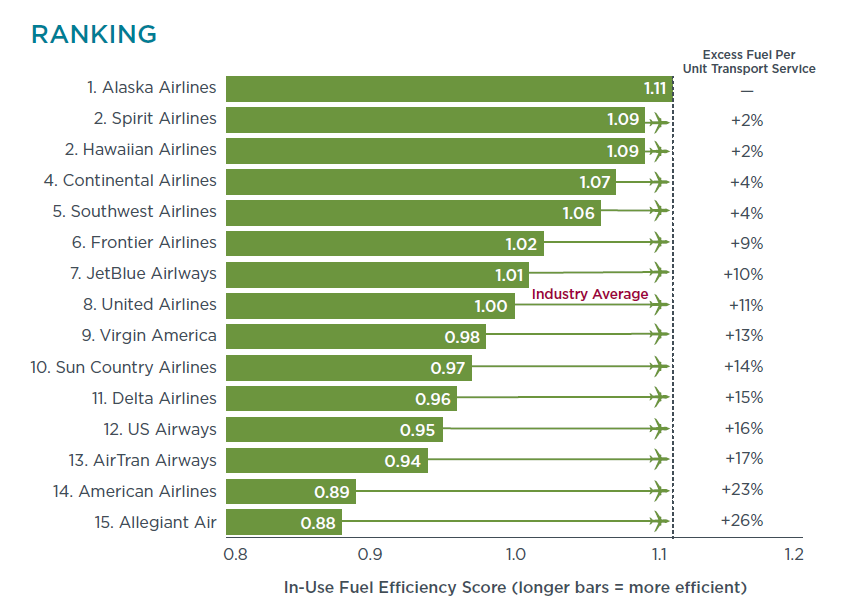 The fuel we use
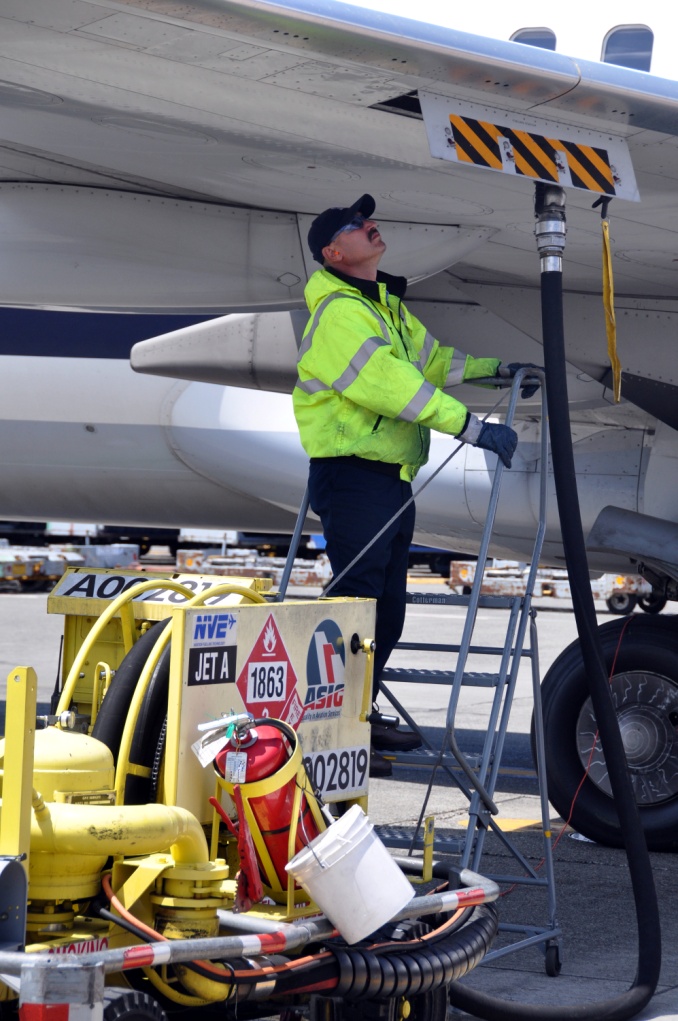 Alaska burns about 1 million gals. / day
Spent $1.4 billion on fuel in 2013
Our largest expense — 35%
3.2m tons of emissions / 676k cars

U.S. airlines burn 18 billion gals. / year
Cost: $50 billion
160m tons of emissions / 33.3m cars
The fuel we use
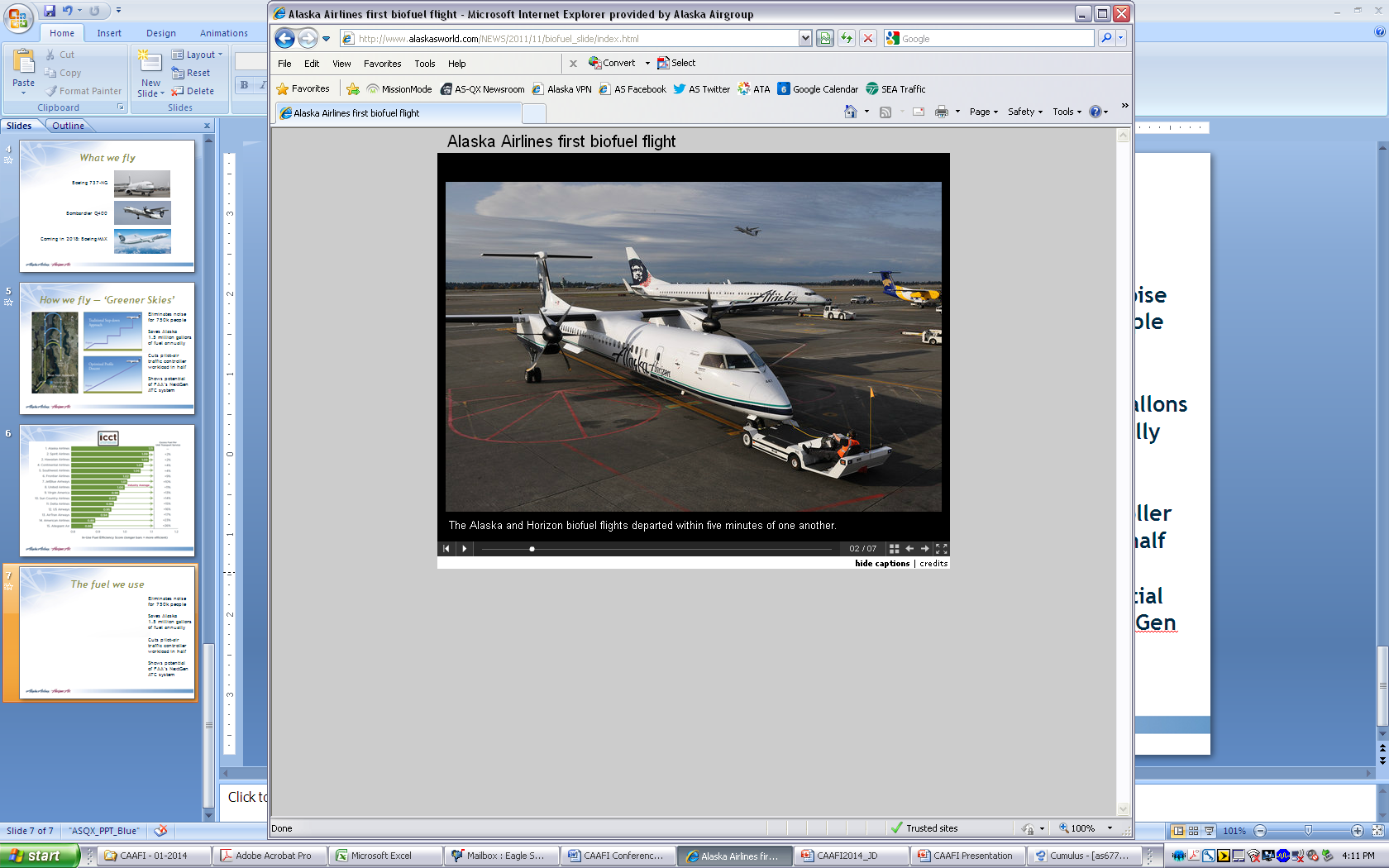 75 flights poweredby 20% biofuel blend
SEA-DCA on 737sSEA-PDX on Q400s
Fuel cost: $17 / gal.
Showed industry:If you build it,we will buy it.
Biofuel challenges
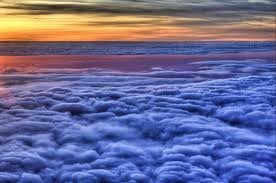 Scaling up to a sustainable supply
Pricing biofuel competitively
Drop-in distribution
Questions